常见危险作业安全管理技术
博富特咨询
全面
实用
专业
关于博富特
博富特培训已拥有专业且强大的培训师团队-旗下培训师都拥有丰富的国际大公司生产一线及管理岗位工作经验，接受过系统的培训师培训、训练及能力评估，能够开发并讲授从高层管理到基层安全技术、技能培训等一系列课程。
 我们致力于为客户提供高品质且实用性强的培训服务，为企业提供有效且针对性强的定制性培训服务，满足不同行业、不同人群的培训需求。
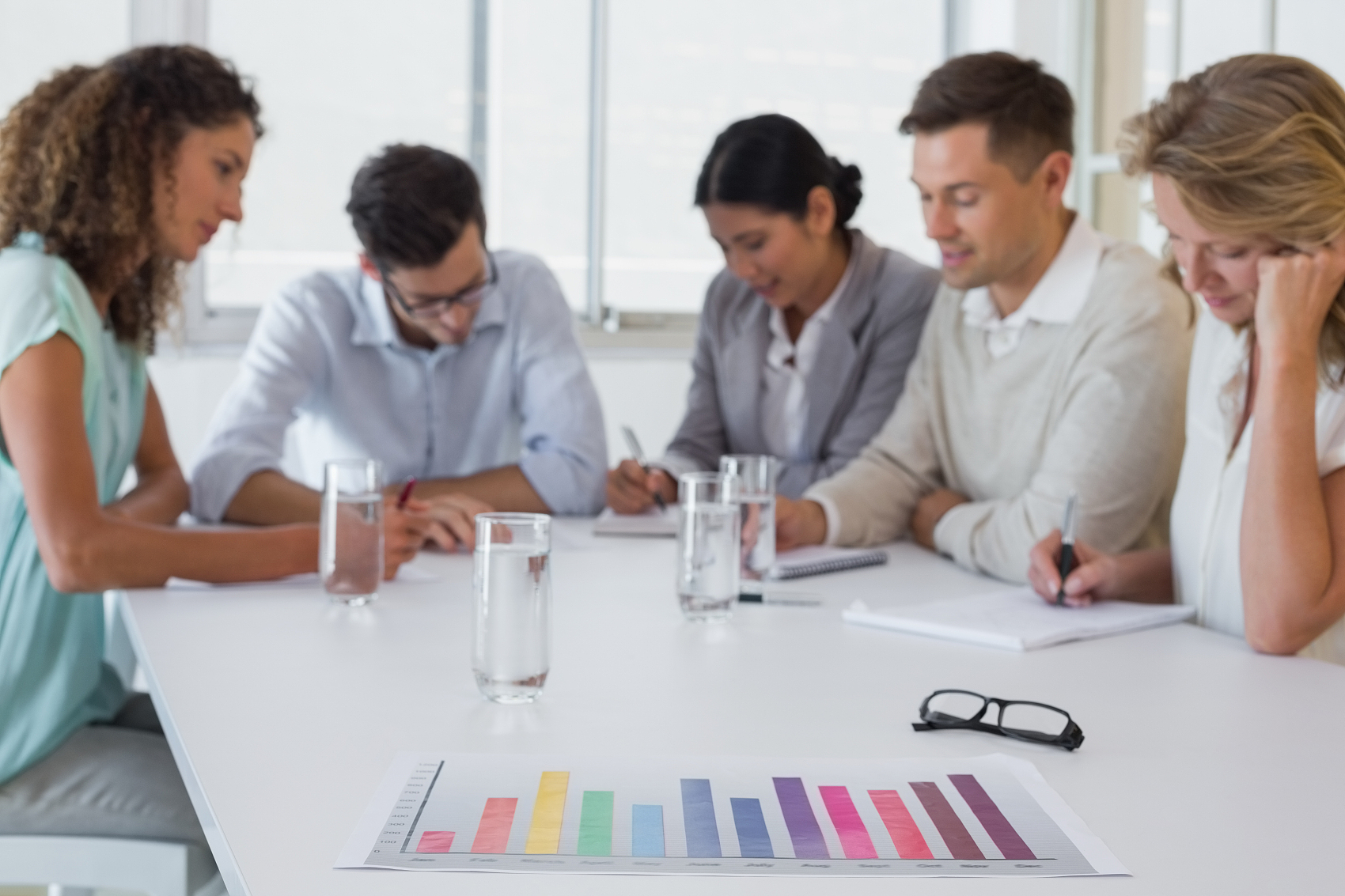 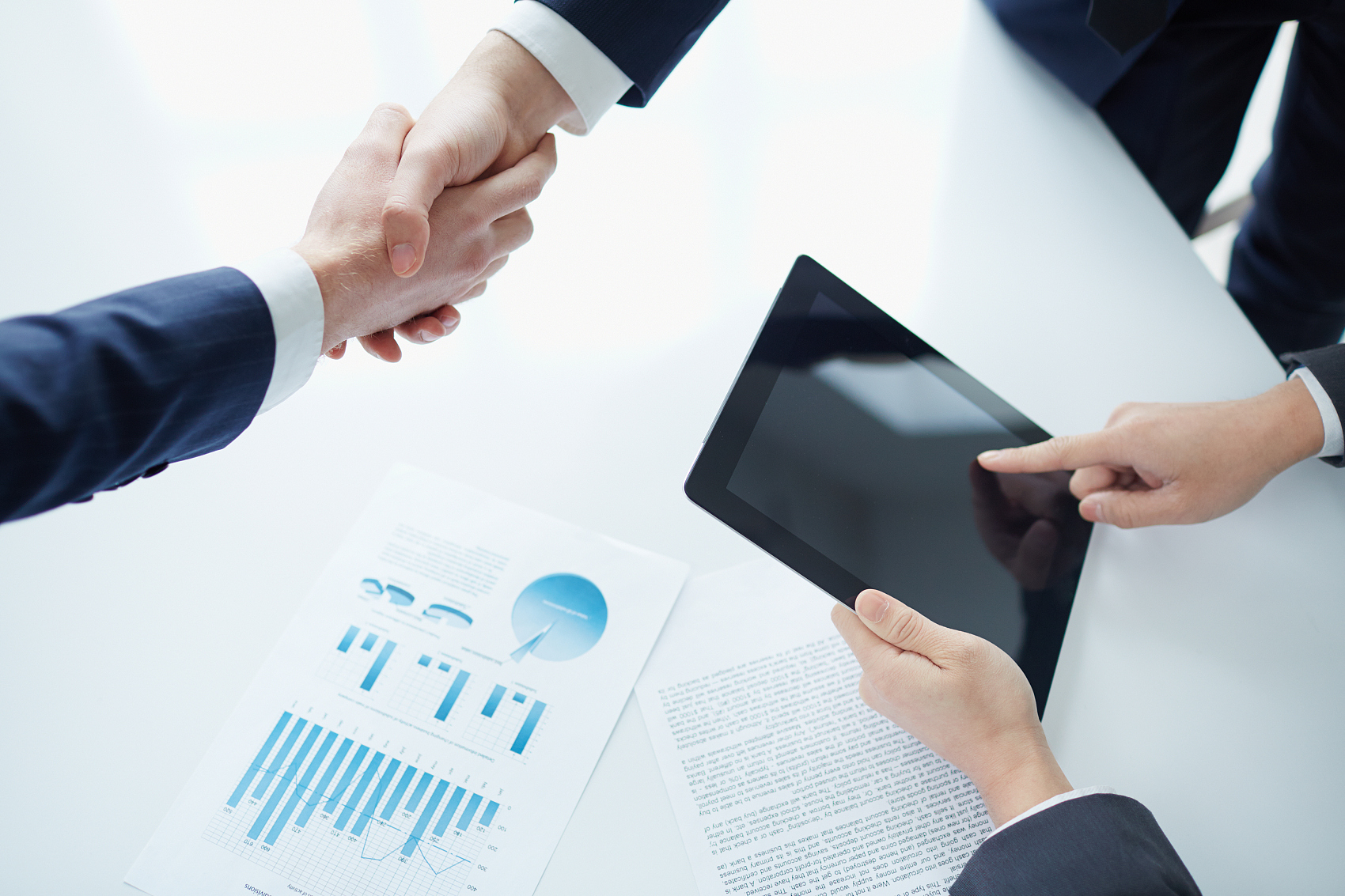 博富特认为：一个好的培训课程起始于一个好的设计,课程设计注重培训目的、培训对象、逻辑关系、各章节具体产出和培训方法应用等关键问题。
1、案例启示
常见危险作业安全管理技术
益海粮油新疆阿克苏粮油公司油罐爆炸
2010年3月26日
酸化油车间油罐爆炸
3人死亡，其中一人炸飞100米远
动火作业引爆挥发性气体爆炸
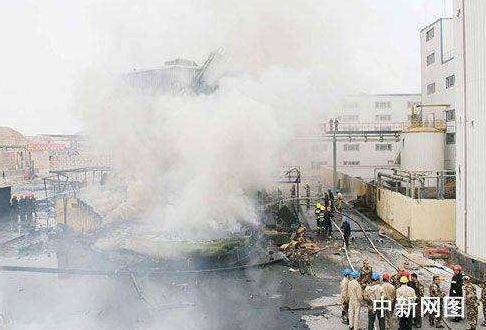 1、案例启示
常见危险作业安全管理技术
75%的死亡事故源于危险作业
危险作业风险未受到足够重视
作业许可制度缺失
危险作业前基本未制定作业方案
危险作业前未组织危险有害因素辨识
危险作业现场缺乏检测和监护
培训不到位，作业人员、审批人员缺乏必备能力
应急准备不充分，应急救援不力
作业后缺乏现场验收和评估，未吸取教训，悲剧一再重演
危险作业安全许可标准
2、常见危险作业
常见危险作业安全管理技术
动火作业安全许可
动土作业安全许可
断路作业安全许可
设备检修作业安全许可
高处作业安全许可
吊装作业安全许可
受限空间作业安全许可
盲板抽堵作业安全许可
临时用电作业安全许可
外来施工人员现场作业安全许可
熏蒸作业安全许可
3、常见危险作业安全管理要点
常见危险作业安全管理技术
按照规避、消除、减轻先后次序，尽可能减少危险作业的风险、频次、持续时间和作业人员数量，避免危险作业为首选
3、常见危险作业安全管理要点
常见危险作业安全管理技术
基本作业流程
现场监护
作业结束
清理现场
落实责任制
承包商管理
实施风险辨识
制定控制措施
制定现场处置方案
办理许可证
现场逐项检查
确认符合作业条件
委派现场监护人
签发作业许可证
安全技术交底
开始进行危险作业
提出作业需求
作业单位
许可人员
风险分析和制定方案
办理作业许可和安全技术交底
配备应急资源
作业前条件检查
A
B
C
D
3、常见危险作业安全管理要点
常见危险作业安全管理技术
作业前
3、常见危险作业安全管理要点
常见危险作业安全管理技术
作业过程
按照危险作业许可要求作业
过程监护和监督
应急处置
A
B
C
3、常见危险作业安全管理要点
常见危险作业安全管理技术
作业后
清理现场、验收
总结、改进、
存档
A
B
危害分析
作业分布
预防对策
（1）动火作业
常见危险作业安全管理技术
（1）动火作业
常见危险作业安全管理技术
危害分析
能直接或间接产生明火的工艺设置以外的可能产生火焰、火花和炽热表面的非常规作业
电焊
气割
氧气焊
氩弧焊
角磨机磨光及切割
切割机切割
钻孔
锤击、打磨、喷沙
等离子切割
烘烤
切削
喷灯、火炉
煨管、熬沥青、炒沙子
临时用电或使用非防爆电动工具
使用雷管、炸药等进行爆破作业
在易燃易爆区使用非防爆的通讯和电气设备
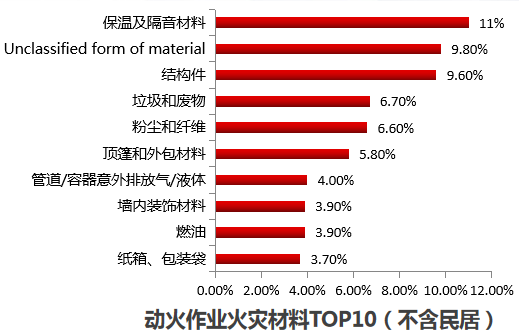 （1）动火作业
常见危险作业安全管理技术
危害分析
美国每年因动火作业：
12630起火灾
直接财产损失3.1亿美元
死亡31人
（1）动火作业
常见危险作业安全管理技术
危害分析
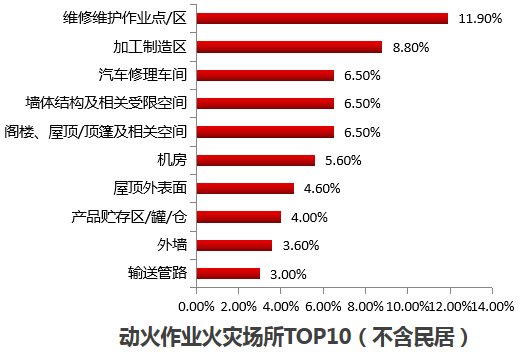 美国每年因动火作业：
12630起火灾
直接财产损失3.1亿美元
死亡31人
（1）动火作业
常见危险作业安全管理技术
特级动火
生产运行状态下
带压不置换
易燃易爆装置、管道、储罐、容器
一级动火
易燃易爆场所特级之外
管廊动火
二级动火
特级和一级之外
禁火区动火
全部停车，清洗置换，分析合格、有效安全隔离的易燃易爆场所
固定动火区动火
食堂
实验室
机修车间
作业分布
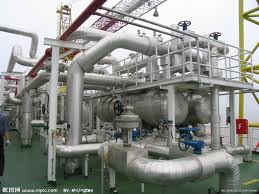 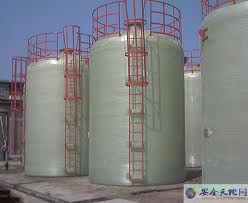 （1）动火作业
常见危险作业安全管理技术
作业分布
（1）动火作业
常见危险作业安全管理技术
预防对策
管理措施
技术措施
应急准备
教育培训
（1）动火作业
常见危险作业安全管理技术
预防对策
管理措施
辨识相关法规标准，做好合规性评价
明确相关人员职责，严格落到实处
作业人、审批人、监护人、检测人、应急人（都要经过培训）
合理划分动火作业级别与区域等级
不同等级对应合理控制措施
明确动火作业流程
加强票据管理
一点、一票、一监护
（1）动火作业
常见危险作业安全管理技术
30m
预防对策
管理措施
15m
30m之内
无可燃气体
15m之内
无可燃液体
无空洞、窨井、地沟、水封，否则要清理、分析、封盖
10m之内
无可燃物，都要清理干净/覆盖
墙壁、地面、导槽等能穿透火花、热量和火焰的开口与缝隙要覆盖
5m（氧气瓶与乙炔瓶间距）
10m
（1）动火作业
常见危险作业安全管理技术
管理措施
风险规避
首选不动火作业
尽可能减少动火作业
尽可能在指定的动火区开展动火作业
尽可能减少动火作业的持续时间
尽可能减少现场作业人员的数量
E
A
B
C
D
常见危险作业安全管理技术
风险规避
消除危险源
工程措施
管理措施
个体防护
（1）动火作业
常见危险作业安全管理技术
技术措施
可靠切断（停止 运行易燃易爆设施）
盲板、扇形阀、眼镜阀、插板“可靠”
闸阀、盘型阀、三杆式蝶阀“不可靠”
置换吹扫（停气动火）
蒸汽置换、氮气置换、惰气置换“可靠”
直接置换、空气置换“最不安全”
置换介质与被置换介质的密度和体积关系
正压动火（不停动可燃介质容器表面动火）
非常危险，尽量不要采用
（1）动火作业
常见危险作业安全管理技术
技术措施
物料清洗和铲除（粘结在设备内壁的易燃、有毒物质）
清水灌洗/加热水煮/蒸汽冲洗化学清洗/人工铲除
动火取样分析
取样时间：动火前30min，动火作业期间
取样点的位置（气体与空气密度比）
足够的保险系数（爆炸下限的20%）
检测方法不正确=没有检测
（1）动火作业
常见危险作业安全管理技术
应急准备
事前制定现场处置方案，明确：
可能出现的紧急情况
应急措施
联络方式
逃生与救护方法
配备消防器材
从事必要时请专职消防队到现场
动火作业现场要通风良好，产生可燃物及时清理
作业完毕之后，监护人要确认现场无火种（通常监护30min）之后才可离开现场
（1）动火作业
常见危险作业安全管理技术
应急准备
自动消防系统
建筑及厂房的自动喷淋系统完好
所有烟雾探测和报警系统都不能关闭
作业点的探测器可以覆盖起来，以免作业时误报警
所有自动喷淋系统不得关闭
作业点上方的喷头可以用湿巾覆盖起来，以免误动作
（1）动火作业
常见危险作业安全管理技术
教育培训
所有管理层、执行层都应经过培训，开展年度能力与意识评价，确认符合性
负责人、签发人、许可人、监护人、检测人、执行人
作业人员特种作业持证上岗
培训主要内容
作业现场主要风险
典型事故案例
设备操作程序
现场应急处置方案
个体防护设备的使用 
动火审批负责人及其联系方式
不需要办理许可的定点动火作业场所
动火作业许可证的归档
每次作业之后，或者定期开展动火作业反思回顾并持续改进
动火前
“八不”
（1）动火作业
常见危险作业安全管理技术
防火、灭火措施不落实不动火
周围的易燃杂物未清除不动火
附近难以移动的易燃结构未采取安全措施不动火
凡盛装过油类等易燃液体的容器、管道、未经洗涮干净、排除残存的油质不动火
凡盛装过气体受热膨胀有爆炸危险的容器和管道不动火
凡储存有易燃、易爆物品的房间、仓库和场所，未经排除易燃、易爆危险的不动火
在高空进行焊接或开始焊接作业，下面的可燃物品为清理未采取保护措施的不动火
未配备相应灭火器材的不动火
（1）动火作业
常见危险作业安全管理技术
动火前要指定现场安全负责人
01
现场安全负责人和动火人员必须经常注意动火情况，发现不安全苗头时，要立即停止动火
02
动火中“四要”
发生火灾爆炸事故时，要及时扑灭
03
04
动火人员要严格执行安全操作规程
动火后“一清”
常见危险作业安全管理技术
（1）动火作业
动火人员和现场安全负责人在动火后，应彻底清理现场火种，确保火种完全熄灭，留守现场15~30分钟才能离开现场
（1）动火作业
常见危险作业安全管理技术
班组危险作业过程中的监督检查
01
危险作业是否办理了作业许可
02
作业单位监护人员是否到位
03
作业单位是否对作业人员进行了现场安全教育和作业的技术交底
04
作业人员是否持证上岗，是否按照技术交底要求实施，有无违章作业
05
作业人员是否了解作业中存在的危险、危害因素，是否了解相应的防范措施
（1）动火作业
常见危险作业安全管理技术
班组危险作业过程中的监督检查
06
作业人员是否正确使用相应的劳动防护用品
07
作业时使用的设备设施是否完好，有无存在缺陷
08
使用的特种设备是否经过质检部门检测，是否在有效期内
09
现场安装后，有无经过安检人员确认，有无确认记录和签字
10
作业现场使用的电气设备是否符合国家或行业标准要求等
危害分析
作业分布
预防对策
（2）受限空间作业
常见危险作业安全管理技术
01～09年8月全国受限空间内中毒、窒息死亡≥3人的事故
500
436
450
382
370
400
323
321
350
300
252
228
250
214
173
200
150
109
94
88
81
82
66
100
58
51
39
50
0
2009年1-8月
2001年
2004年
2005年
2006年
2007年
2008年
2002年
2003年
死亡人数
事故起数
（2）受限空间作业
常见危险作业安全管理技术
危害分析
根据国家安全监管总局统计，2001年到2009年8月，我国在受限空间中作业因中毒、窒息导致的一次死亡3人及以上的事故总数为668起，死亡人数共2699人，每年平均300多人。
（2）受限空间作业
常见危险作业安全管理技术
危害分析
受限空间是指各种设备内部（炉、塔釜、罐、仓、池、槽车、管道、烟道等）和隧道、下水道、沟、坑、井、池、涵洞、阀门间、污水处理设施等封闭、半封闭的设施及场所等。
（2）受限空间作业
常见危险作业安全管理技术
危害分析
作业环境情况复杂
受限空间狭小，通风不畅，不利于气体扩散
受限空间照明、通信不畅，给正常作业和应急救援带来困难
还容易发生触电、机械损伤、淹溺和坍塌掩埋等
事故危险性大，发生事故后果严重
有毒有害、易燃易爆气体：硫化氢、一氧化碳、甲烷（沼气、瓦斯）
事故后受空间限制，救援受到限制
盲目施救造成伤亡扩大
据统计，我国受限空间作业事故中死亡人员有50％以上是救援人员
（2）受限空间作业
常见危险作业安全管理技术
危害分析
缺 氧
19.5-23.5%     正常氧气浓度
15-19%          工作能力降低、感到费力
12-14%          呼吸急促、脉搏加快，协调能力和感知判断力降低
10-12%          呼吸减弱，嘴唇变青
8-10%            神智不清、昏厥、面色土灰、恶心和呕吐
6-8%              8分钟以上100%死亡，6分钟50%可能死亡，4～5分钟可能恢复 
4-6%              40秒后昏迷、抽触、呼吸停止，死亡
（2）受限空间作业
常见危险作业安全管理技术
危害分析
环境
可燃性气体浓度超过最低爆炸限度的10%
空气中易燃性粉尘相对集中，从而使可视距离在1.5米以内模糊
氧气浓度在23%以上
火源
电动工具
焊接、切割
吸烟
静电
易燃易爆
（2）受限空间作业
常见危险作业安全管理技术
危害分析
中毒窒息
（H2S、CO等气体）
硫化氢（H2S）在以下含量(PPM) 时人体的症状
10                     容许浓度                            8 小时
50-100	 轻微的眼部和呼吸不适       1 小时
200-300            明显的眼部和呼吸不适	       1 小时
500-700	 意识丧失或死亡                 30-60 分钟
﹥1000              意识丧失或死亡                  几秒钟
（2）受限空间作业
常见危险作业安全管理技术
危害分析
高温高湿（低温）
噪音
作业场所湿滑
坠落、尖锐锋利的物体
物理危害
（2）受限空间作业
常见危险作业安全管理技术
危害分析
松散的物料，如谷物等
管道或阀门中可能释放大量物质（物料、流体吞没）
下水道水流
吞没危险
（2）受限空间作业
常见危险作业安全管理技术
危害分析
中毒窒息
火灾、爆炸
淹溺
坍塌
化学腐蚀
触电
机械伤害
其他（物体打击）
常见事故类型
（2）受限空间作业
受限空间包括
常见危险作业安全管理技术
作业分布
密闭设备
船舱、储罐、车载槽罐、反应塔、冷藏箱
压力容器、管道、烟道、锅炉等
地下有限空间
地下管道、地下室、地下仓库、地下工程、暗沟、地坑、废井、卸粮坑
地窖、污水池（井）、沼气池、氧化池、化粪池、下水道、电梯井等
地上有限空间
储藏室、酒糟池、发酵池（罐）
冷库、筒仓、料仓、仓库、煤粉仓
密闭或通风不良的设施等
容易堆积粉尘、有毒有害气体的区域和角落
（2）受限空间作业
常见危险作业安全管理技术
预防对策
（一）开展本质安全化设计，从源头消除受限空间作业风险
项目设计阶段考虑避免或减少受限空间作业
提高自动化监测水平，实行中控室监测
将受限空间设计为非受限空间
增加工程控制措施，如强制通风、报警装置、联锁装置等
开展技术改造，避免或减少受限空间作业
如果有可能，将受限空间改造为非受限空间
尽可能减少受限空间作业时间
增加工程控制措施
（2）受限空间作业
常见危险作业安全管理技术
预防对策
（二）全面开展受限空间作业安全宣传和培训
将事故及相关案例传达到每一位员工，开展警示教育
组织专题分析会，通报事故案例
采用广播、内刊、电子邮件、宣传栏、专题讲座等形式
全面开展受限空间作业安全培训
将受限空间的安全作业作为新员工入厂培训的重要内容
每次进入受限空间作业前，对所有参与作业的人员进行专题培训，特别是从事清淤、清仓、维修作业的临时工、农民工、承包商人员
培训涵盖受限空间作业风险辨识、操作程序、监督审批、个体防范、应急救护，尤其是避免盲目施救等内容
（2）受限空间作业
常见危险作业安全管理技术
预防对策
（三）全面组织受限空间作业危害辨识
组织全体员工辨识企业可能存在的受限空间作业
对所有受限空间作业实行现场挂牌
标明受限空间内部结构、可能存在的介质及危害
关键监测参数，风险防范措施
应急预案和必要的安全知识及救护方法
警示和提醒标识
说明正确的自救互救方法
制定控制措施，组织整改落实
对高风险区域的受限空间作业提高管理等级，严格审批与监督
（2）受限空间作业
常见危险作业安全管理技术
预防对策
（四）梳理受限空间作业安全管理流程
按照集团《受限空间作业安全许可标准》梳理现有制度和流程
作业前
作业前认真进行作业安全性分析
根据分析结果，确定控制措施，组织培训，实施隔断（隔离）、清洗、置换通风
作业前严格进行取样分析
实行作业许可制度，编制应急预案，强化审批和现场验证
作业中
安排专人进行作业安全监护
必要时采取个体防护措施
作业中随时检测监控气体变化情况
做好应急准备
作业结束前应组织现场验收
（2）受限空间作业
常见危险作业安全管理技术
预防对策
（五）制订/修订现场处置方案，配备应急装备，开展应急演练
实施受限空间作业前，相关人员应在危险辨识、风险评价基础上，制订严密的、有针对性的现场处置方案
明确紧急情况下作业人员的逃生、自救、互救方法
配备必要的应急救援器材，防止因施救不当造成事故扩大
现场作业人员、管理人员具备应急处置能力
加强应急预案和应急装备使用培训
组织应急演练，使作业人员提高自救、互救及应急处置的能力
配齐应急物质装备
呼吸器、救生绳、通风设施等
（2）受限空间作业
常见危险作业安全管理技术
预防对策
（六） 进入受限空间作业检查确认程序
常见危险作业安全管理技术
常见危险作业安全管理技术
感谢聆听
资源整合，产品服务
↓↓↓
公司官网 | http://www.bofety.com/
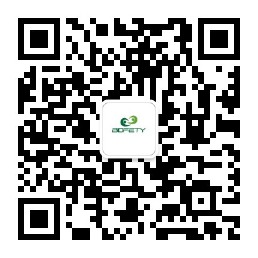 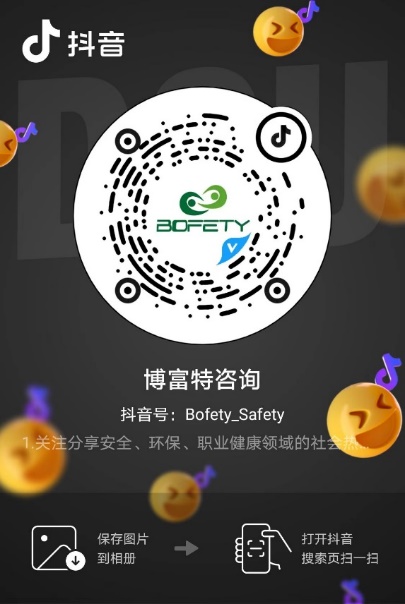 如需进一步沟通
↓↓↓
联系我们 | 15250014332 / 0512-68637852
扫码关注我们
获取第一手安全资讯
抖音
微信公众号